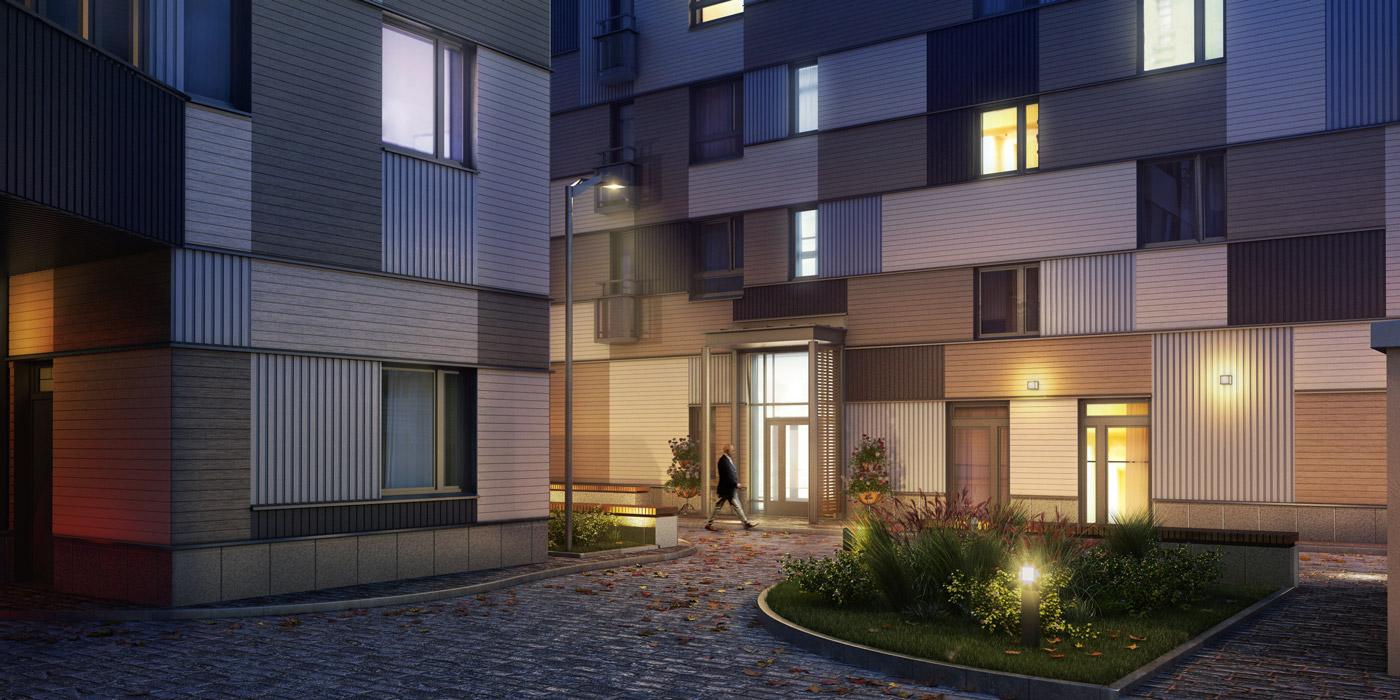 Отчёт о проведённых работах в ЖК 20&20
Ноябрь 2023 года
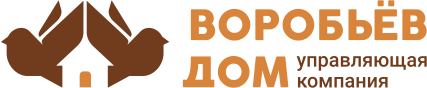 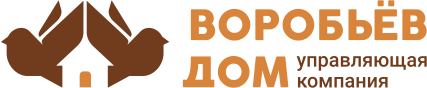 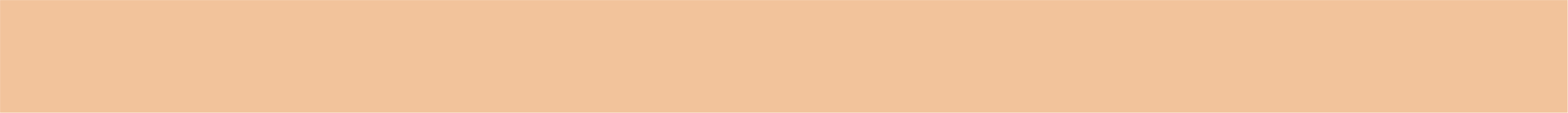 Обследование и замена ламп внутреннего и аварийного освещения
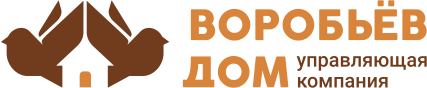 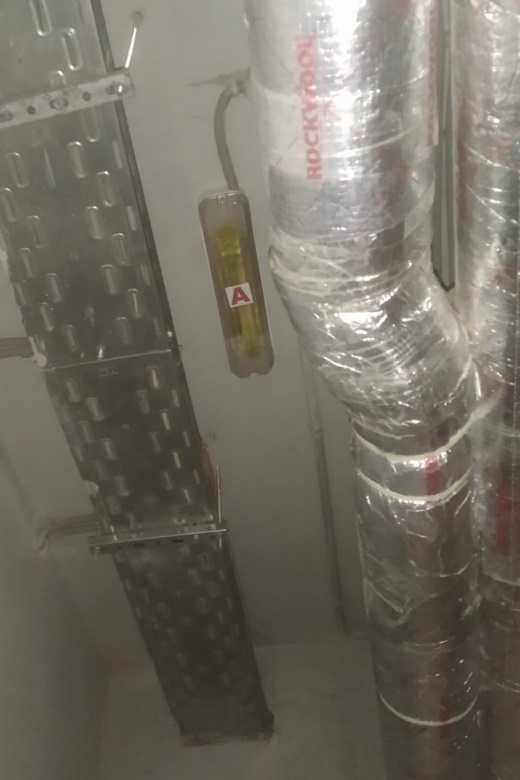 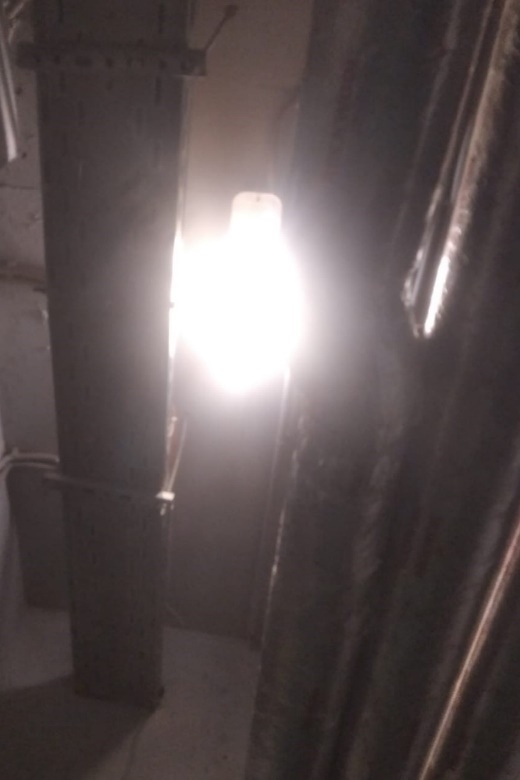 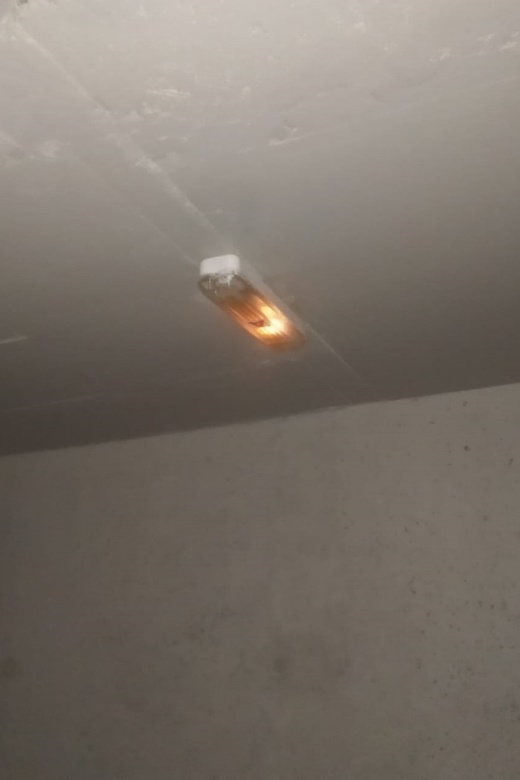 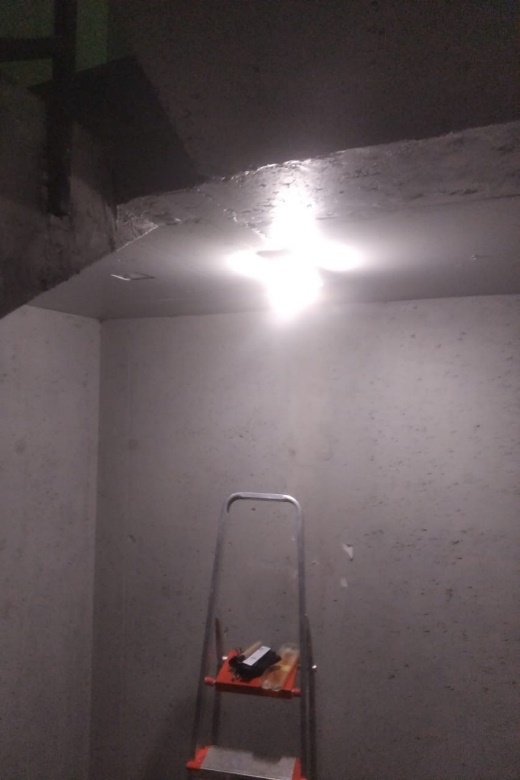 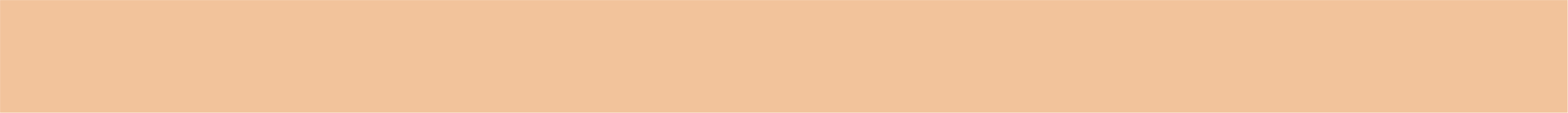 Регулярная уборка паркинга, холлов и территории
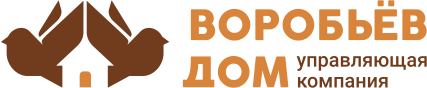 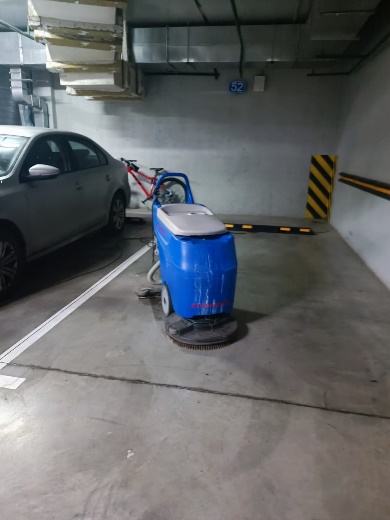 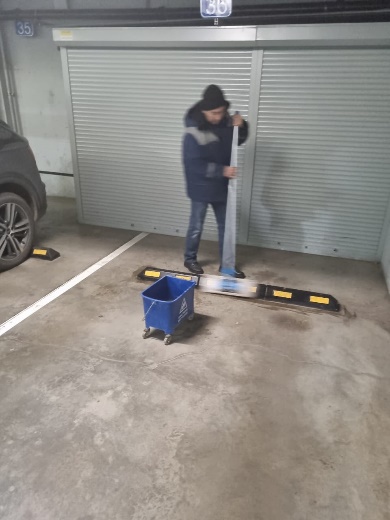 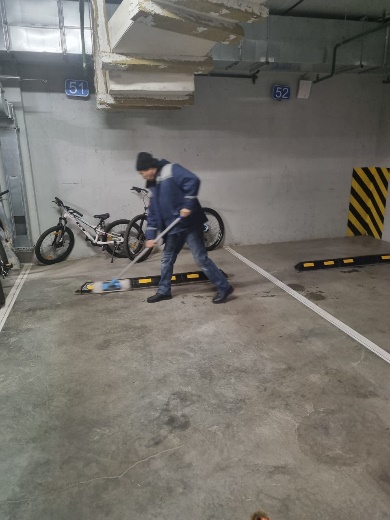 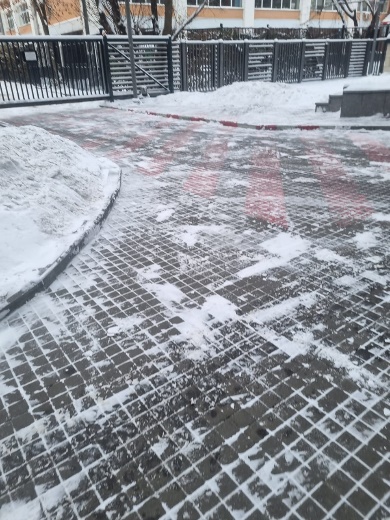 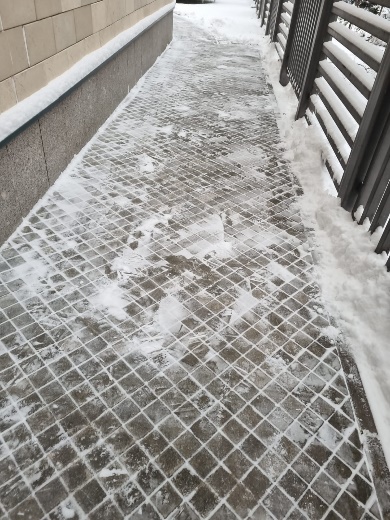 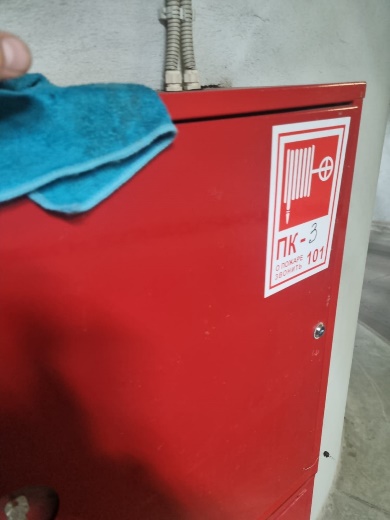 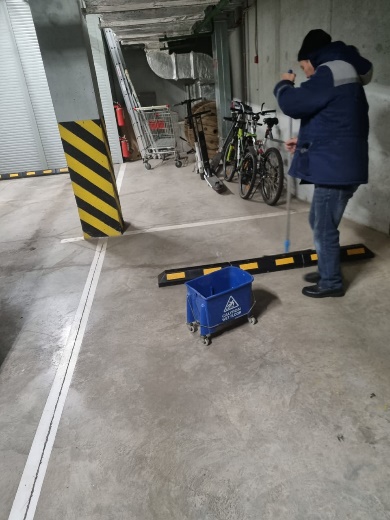 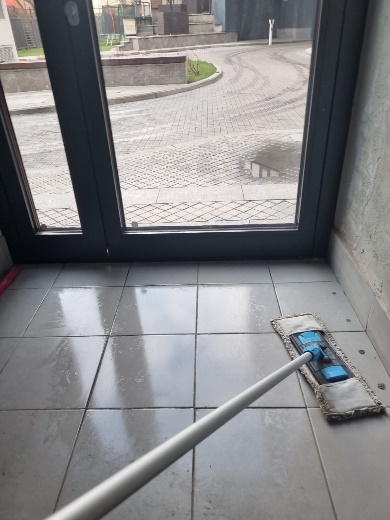 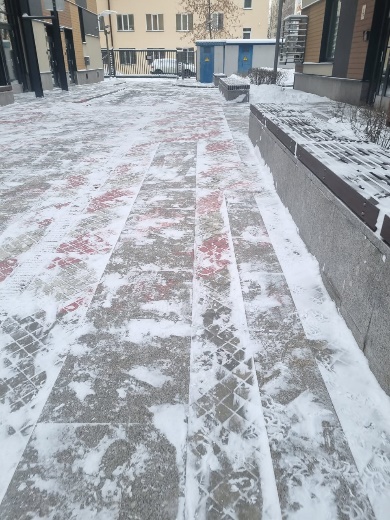 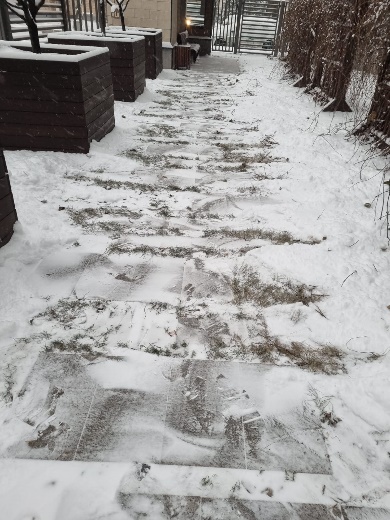 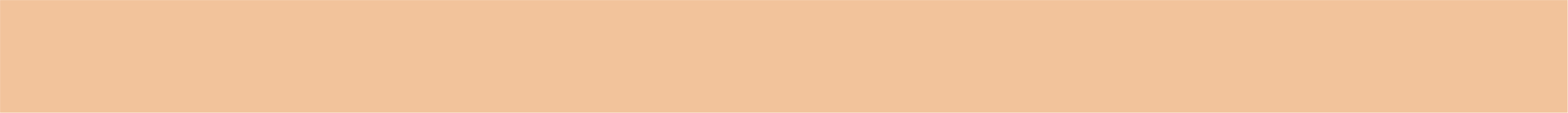 Инженерно-техническое обеспечение
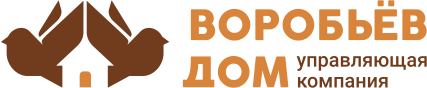 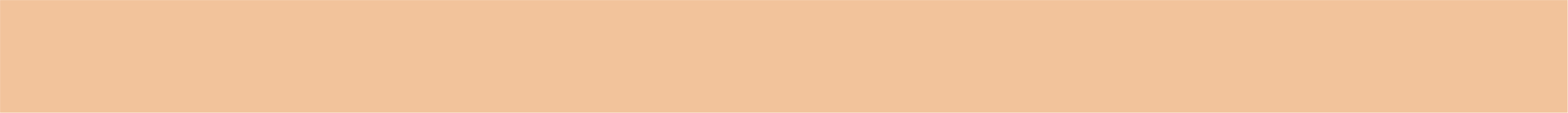 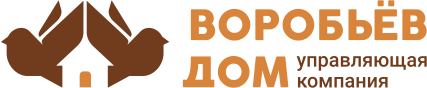 Аварийные ситуации
За истекший период была выполнена одна аварийная заявка
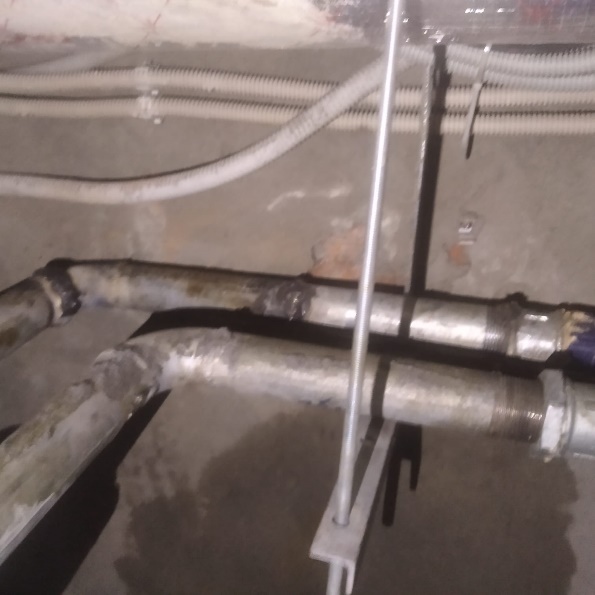 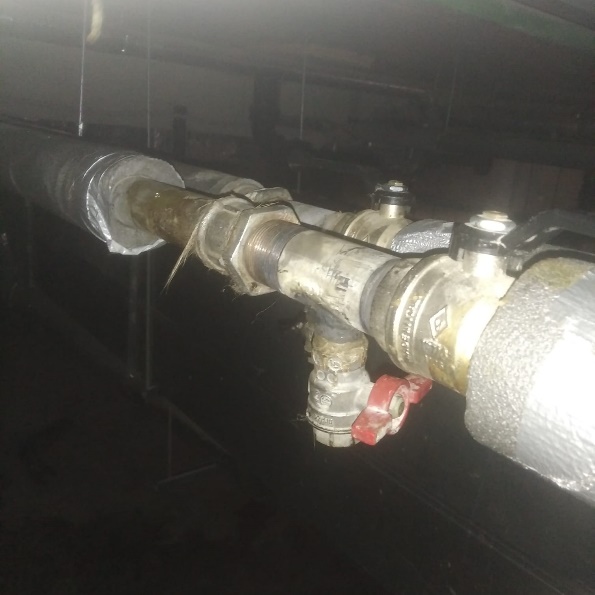 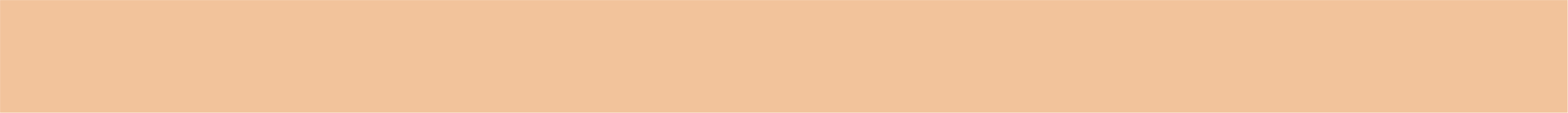 Работа с заявками
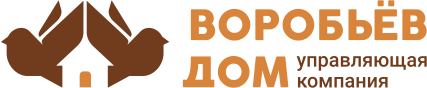 За ноябрь 2023 года выполнили 12  заявок через систему «Домиленд»
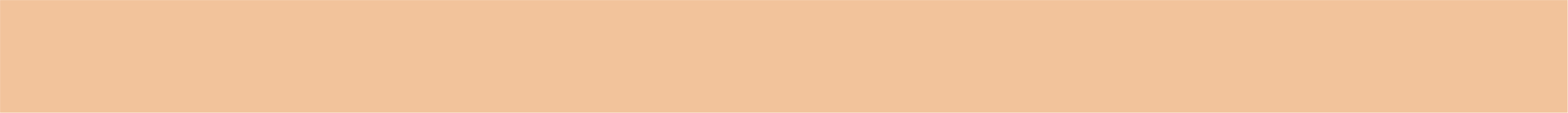 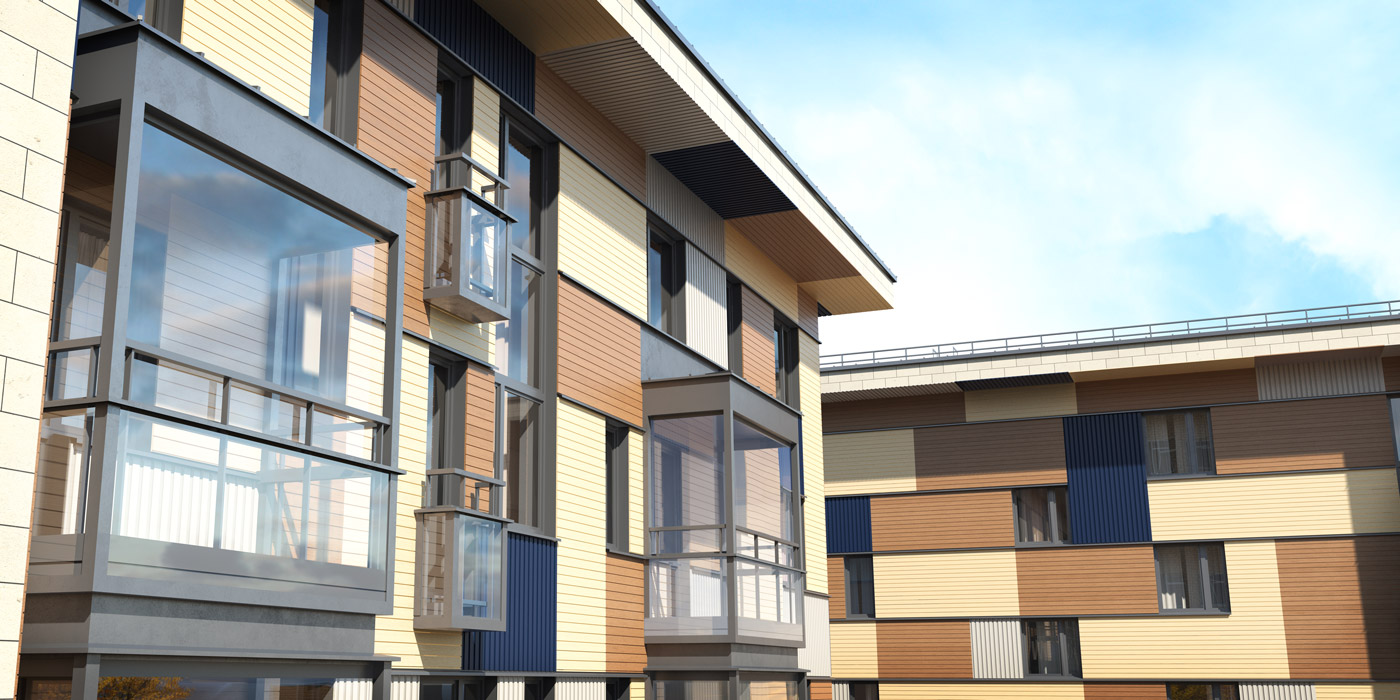 СПАСИБО ЗА
ВНИМАНИЕ
С заботой о вас
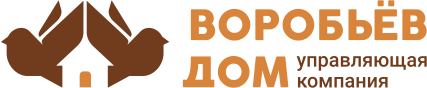